Using matrices to represent information
10B
Where to use Matrices?
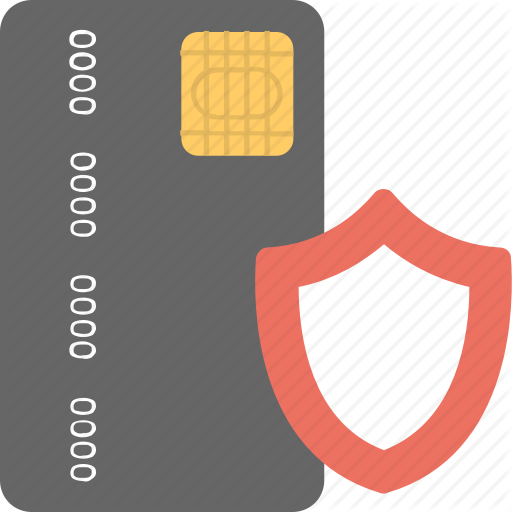 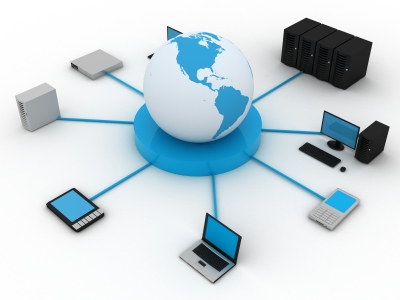 To store numerical information in a data table. 
To carry codes that encrypt credit-card numbers for internet transmission.
To carry all the information needed to solve sets of simultaneous equations. 
To represent network diagrams.
Using a matrix to represent data tables
The numerical information in a data table is frequently presented in rows and columns. As such, it is relatively straight forward process to convert this information into matrix form.
The table below shows the three types of membership of a local gym and the number of males and females enrolled in each. Construct a matrix to display the numerical information in the table.
Representing information in a table by a matrix
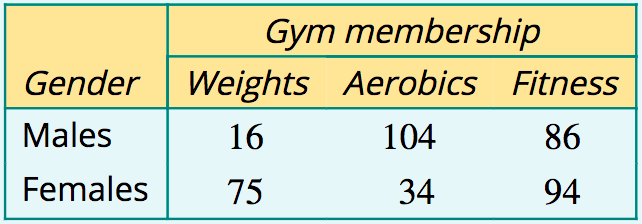 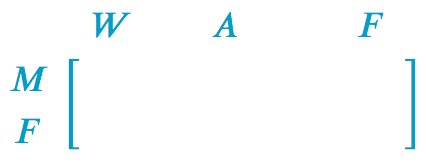 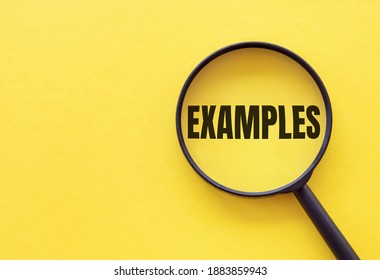 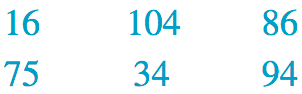 Convert the 16-digit credit card number: 4454817810293161 into a 2×8 matrix, listing the digits in pairs, one under the other. Ignore the spaces.
Entering a credit card number into a matrix
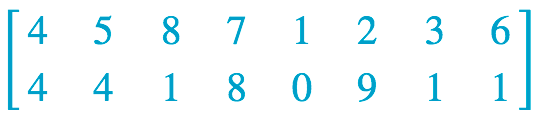 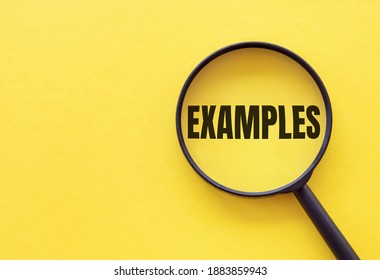 Using matrices to represent network diagrams
Network diagrams consist of a series of numbered or labelled points joined in various ways. They are a powerful way of representing and studying things as different as friendship networks, airline routes, electrical circuits and road links between towns.
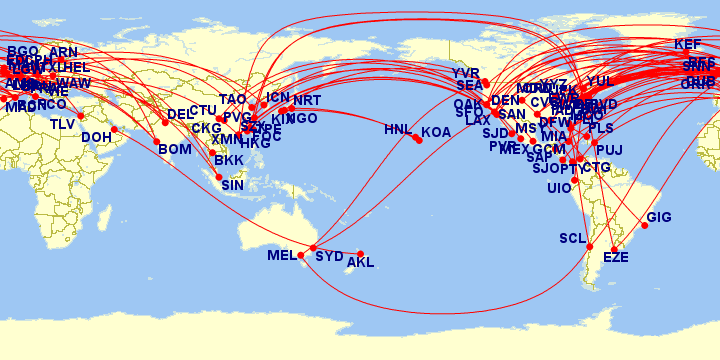 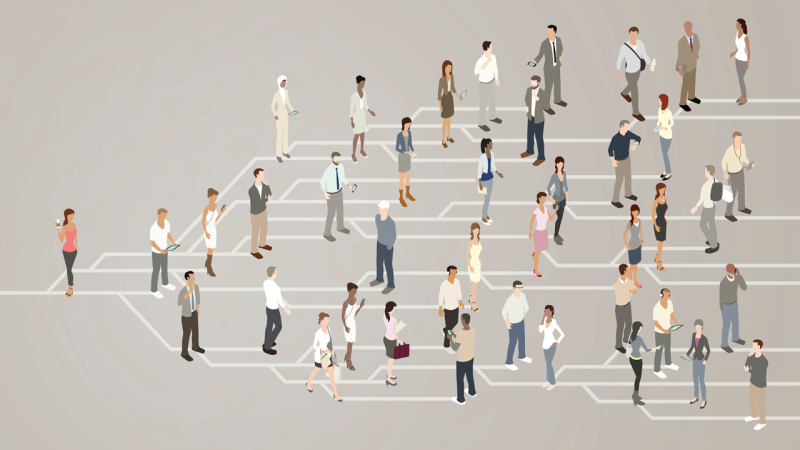 Representing a network diagram by a matrix
Represent the network diagram shown opposite as a 4×4 matrix 𝐴, where:
matrix element =1 if the two points are joined by a line
matrix element =0 if the two points are not connected.
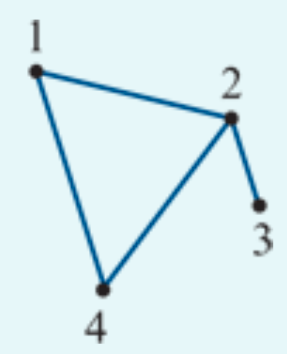 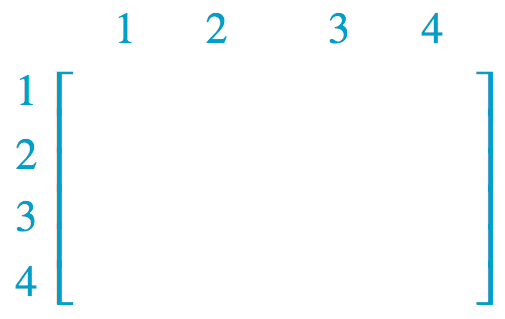 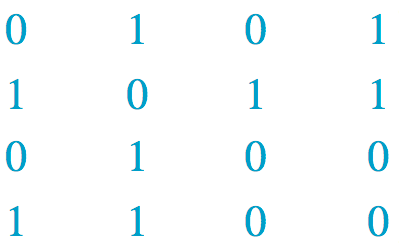 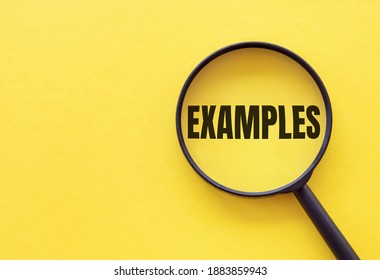 Interpreting a matrix representing a network diagram
1. 1 road between town 2 & 4;
2. 3 road between town 3 & 4;
3. 0 road between town 4 & 1;
4. total 5 roads between town 3 & others;

5. total 14 roads you can travel between towns.
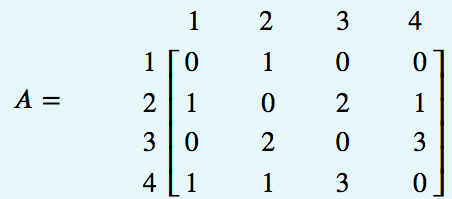 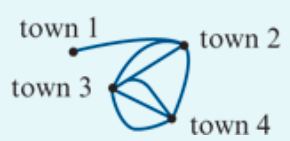 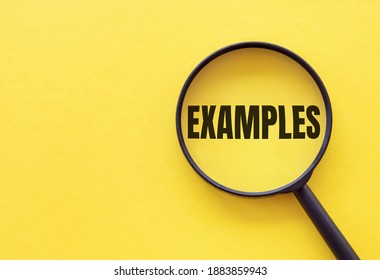 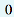